Healing the Healer: Building a culture of Health at work
Presented by Elias Diaz
Objectives
Discuss how organizational values can lay the foundation for a healthy work culture.
Discuss elements of a safe workspace.
Identify strategies for a healthier work environment.
Principles of Action (Plough)
1. We are all in this together.
Organizational Values
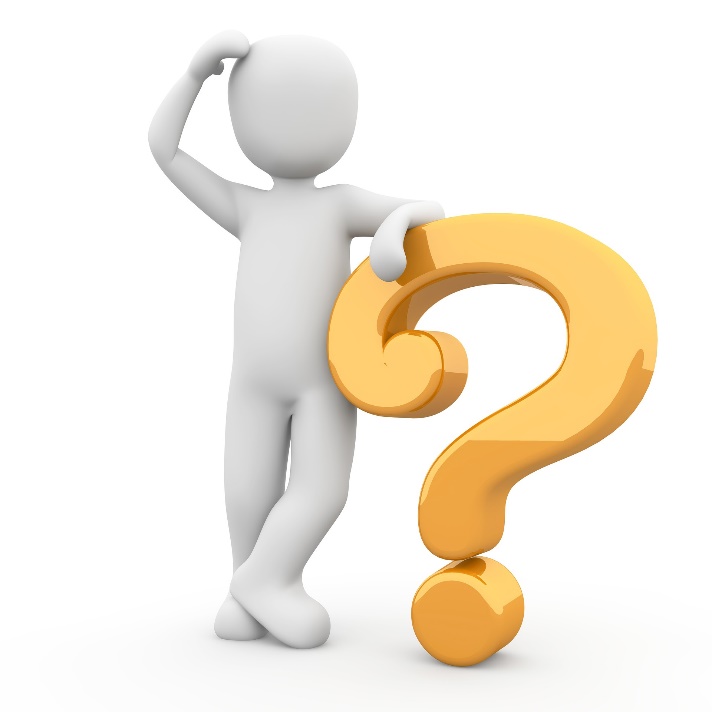 Who are you?
What do you stand for?
What wouldn’t you stand for?
Is your organization’s statement unique to you?
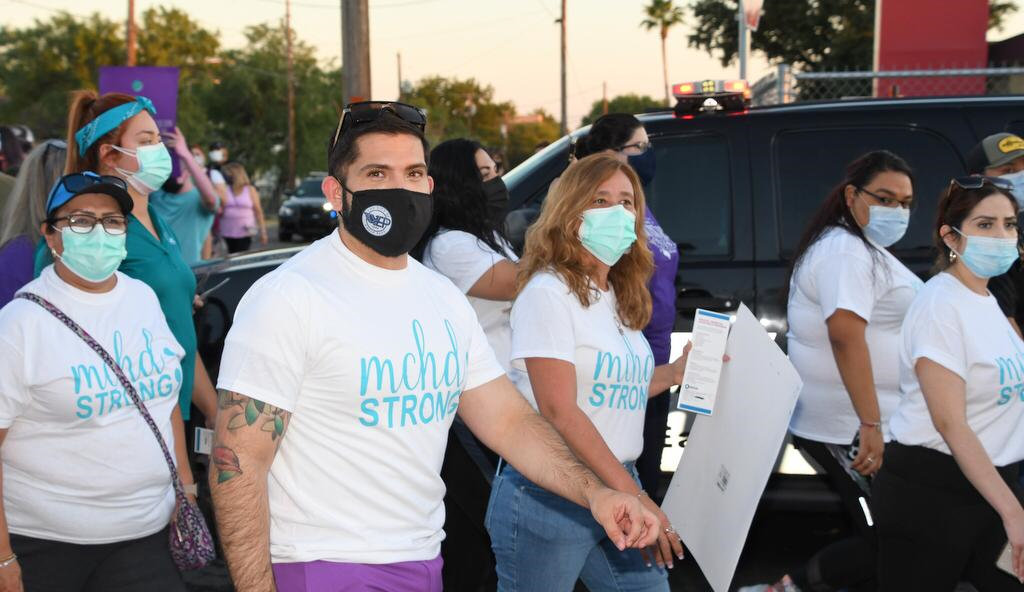 Does your statement inspire team members?
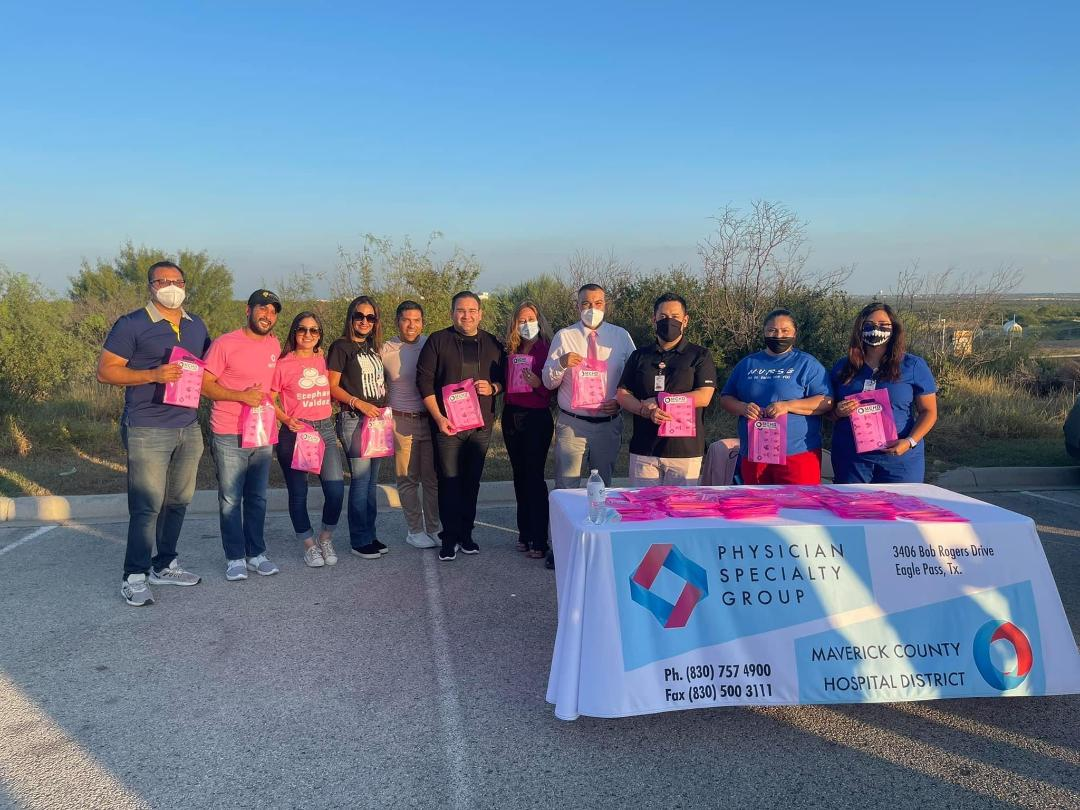 Principles of Action (Plough)
2. The health of the population guides decision making.
Principles of Action (Plough)
3. Individuals have the means and opportunities to make choices that lead to healthy lifestyles and well-being and optimal well-being and functioning.
Work Environment Stressors
Stressful events (acute)
Chronic stressors 
Hassles 
Role ambiguity 
Role conflict
Role overload
Monotony 
Psychological contract violations 
Uncertainty (e.g., job insecurity)
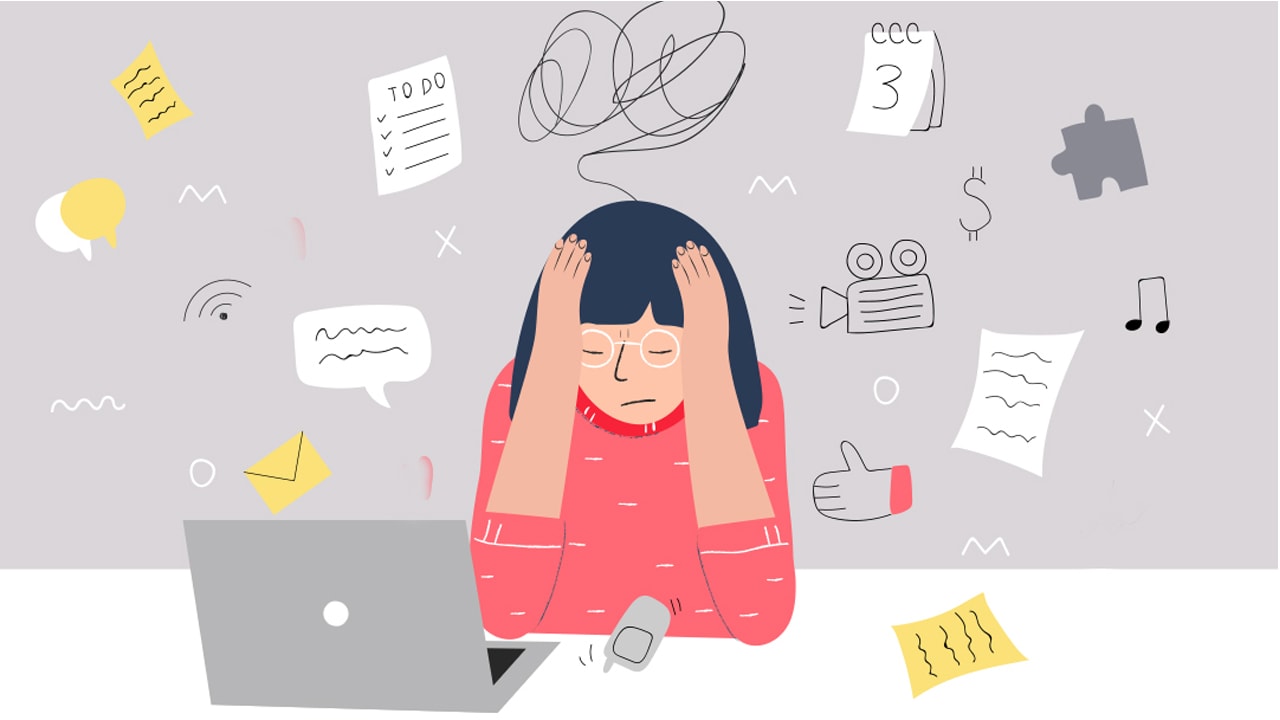 Scene from The Devil Wears Prada
Consequences of an unhealthy work environment
Relationship damage 
Dissatisfaction 
Diminished performance 
Less active use of leisure time 
Depression
Burnout
Turnover
Worker’s compensation costs
Health claims
Presenteeism 
Absenteeism 
Diminished morale
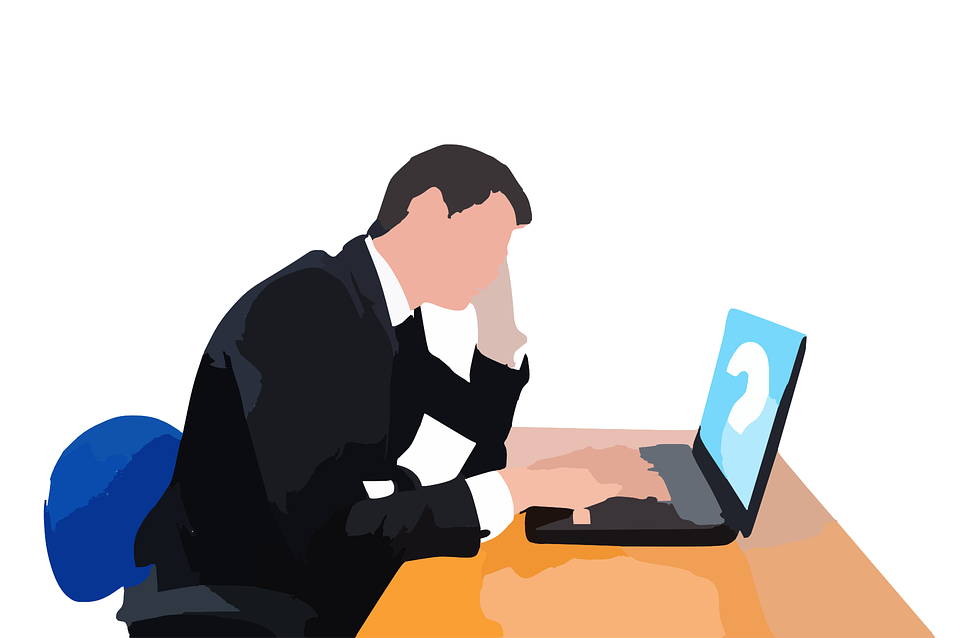 Scene from Office Space
Environmental Moderators
Person-environment fit
Job control 
Social support
Organizational climate 
Organizational culture 
Balance among objectives 
Supervisor behavior
Clip from The Pursuit of Happyness
Personal Moderators
Health practices 
Self-esteem 
Organization-based self-esteem 
Self-efficiency 
Self-discrepancies 
Hostility 
Type A behavior pattern 
Locus of control 
Workaholism 
Explanatory style 
Rumination
Perfectionism
Principles of Action (Plough)
4. Healthcare is efficient and equitable.
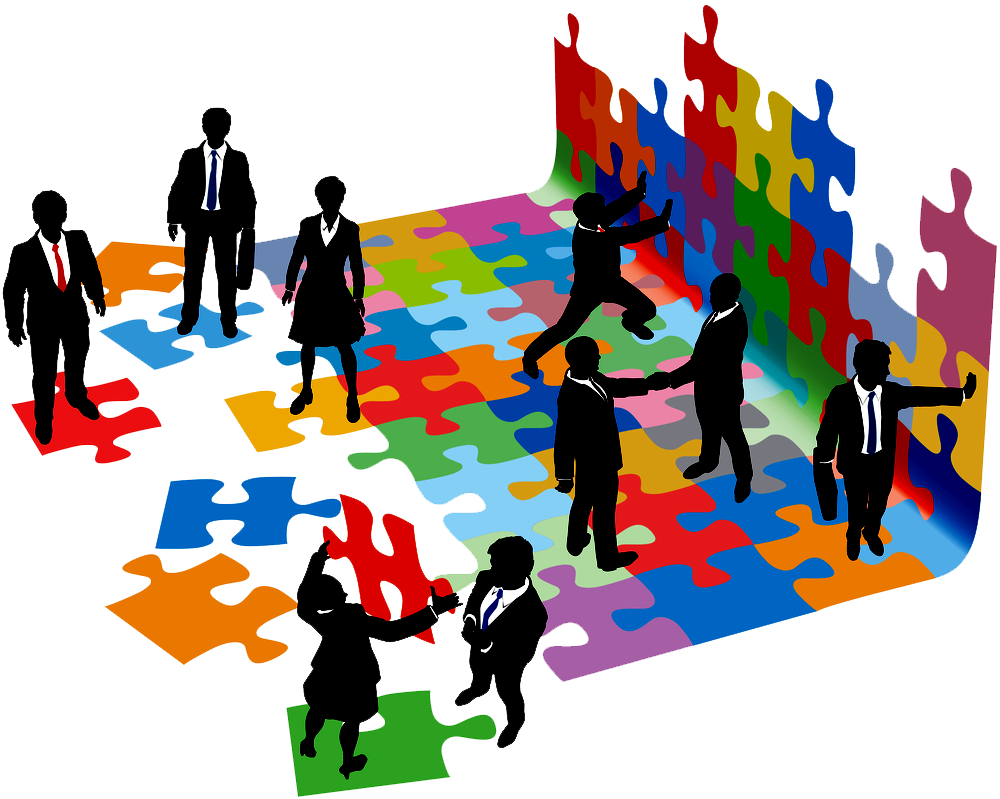 Strategies for healthier work environment
Redesign 
Stress audits
Health promotion
Action research 
Time management 
Stress management training 
Ergonomics 
Employee assistance plans 
Person-environment matching 
Work environment monitoring 
Monitoring supervisor behavior 
Leadership development
Thank you
Email: e.diaz@mchdep.org
Telephone: (830)757-4946